Branding
Strategic Marketing
09/25/13Warm-up
Explain what the term branding means to you?

In your opinion…… 
Which celebrity has the strongest brand?    Why?
What company has the strong brand?           Why?
Individual Brands
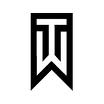 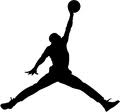 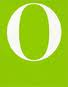 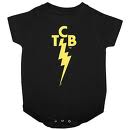 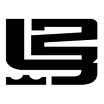 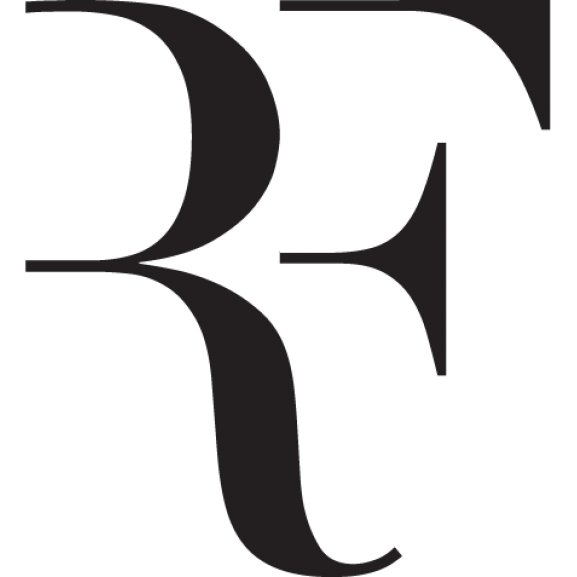 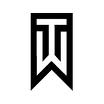 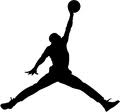 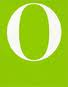 Tiger
 Woods
Jordan
Oprah
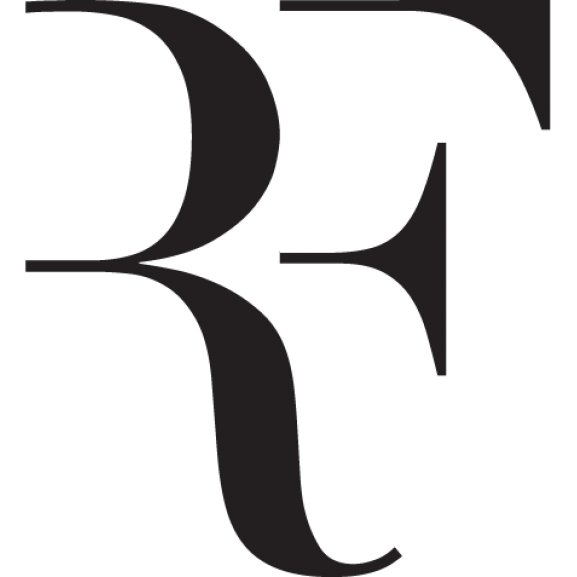 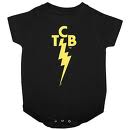 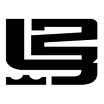 Lebron James
Roger Federer
Elvis
Yesterday’s Objective
Be able to define the terms Standards & Grades 
Standard is the expectation
Grade is how the product performs in comparison to the standard set

Identify groups that create standards & grades
Government Agencies (FDA), Trade & Professional Organizations (AAA), & Businesses

Be able to explain why Standards & Grades are important
Maintains product consistency
Consumers know what to expect
FDA & Food Allowance
We trust brands

We have expectations, standards, and values that we expect from companies

Starbucks has bugs, snickers has rat hair, Canned Corn has larvae we start to question the quality & honesty of these companies
Write down the company you think of on back
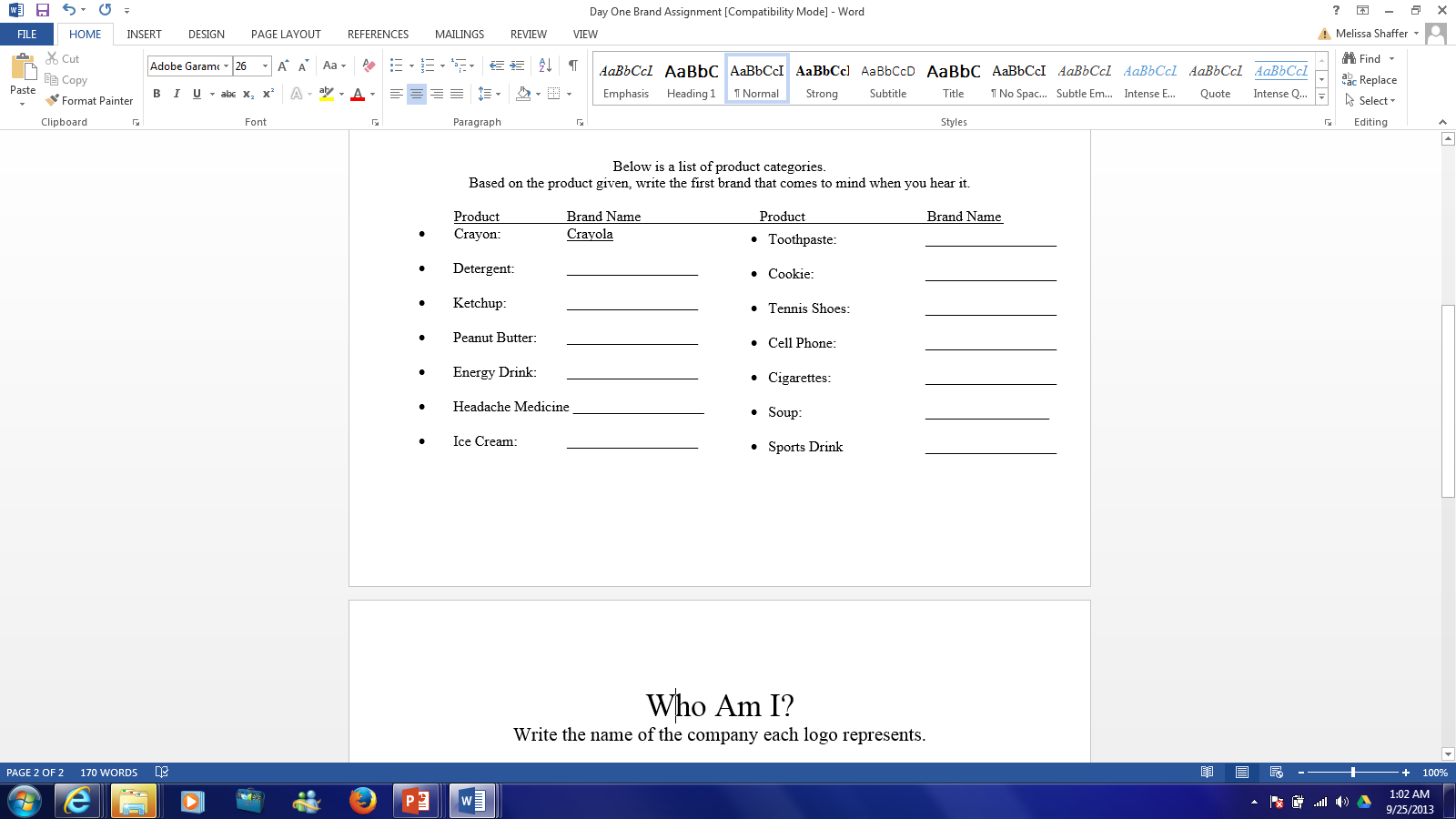 Write down the company you think of on back
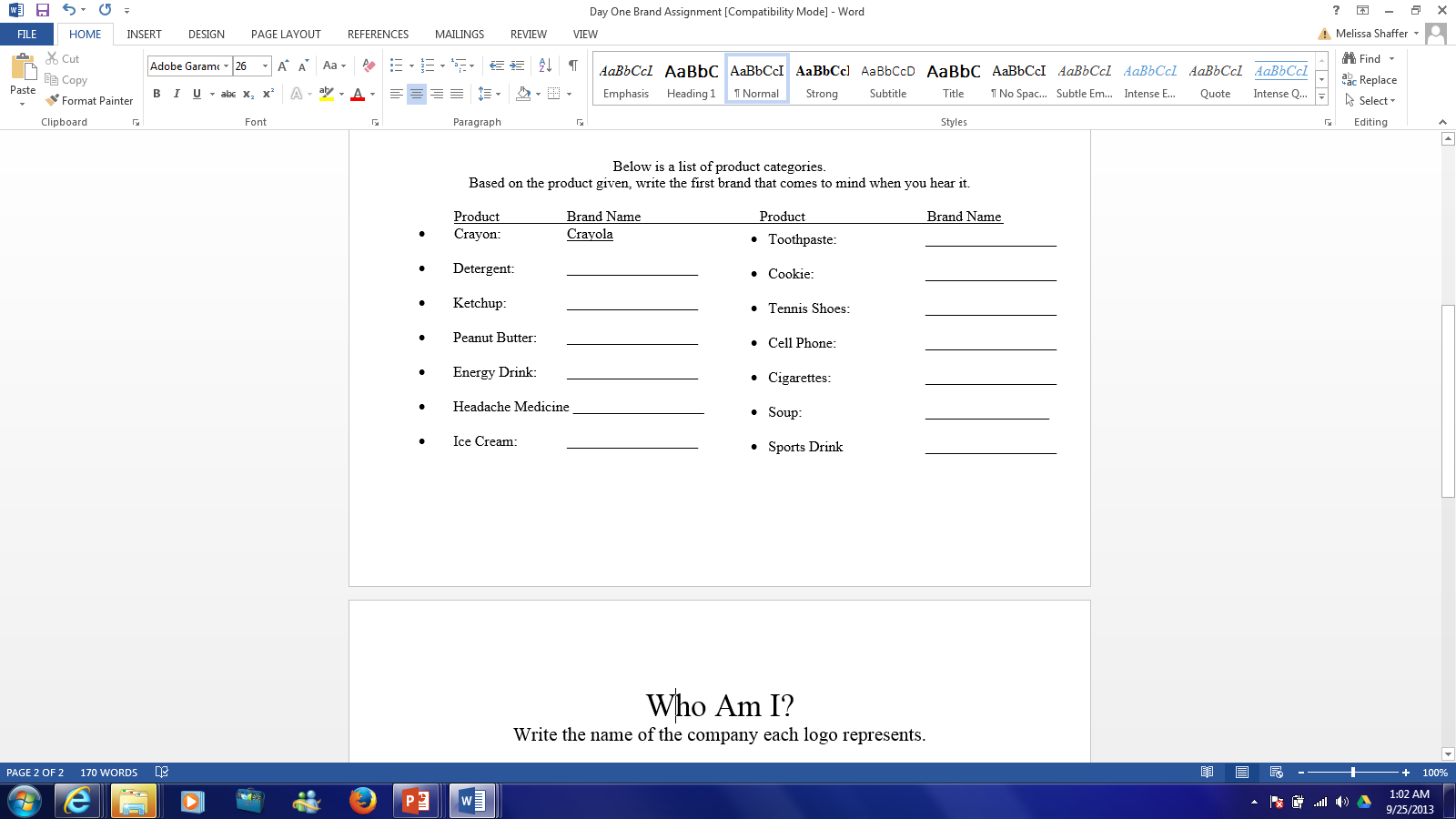 Colgate
Tide
Oreo
Heinz
Nike
Jif
iPhone
Red Bull
Marlboro
Tylenol
Campbell
Ben & Jerry’s
Gatorade
How Did Branding Start?
The earliest known form of “Branding” was a mark burned onto the skin with a hot iron, used to punish and identify criminals.

Used from the middle ages right through to the 15th and 16th centuries.
I OWN IT.. IT’S MINE!
Later it was a mark burned on to the hide of an animal, or an item of value to show who owned it, e.g. branding or burning of an owner’s mark on to the hide of cattle.

Branding in history was an attempt to use a logo, mark or symbol to :
Show ownership
Differentiate one from another
Demonstrate wealth
Project power/influence
MINE!
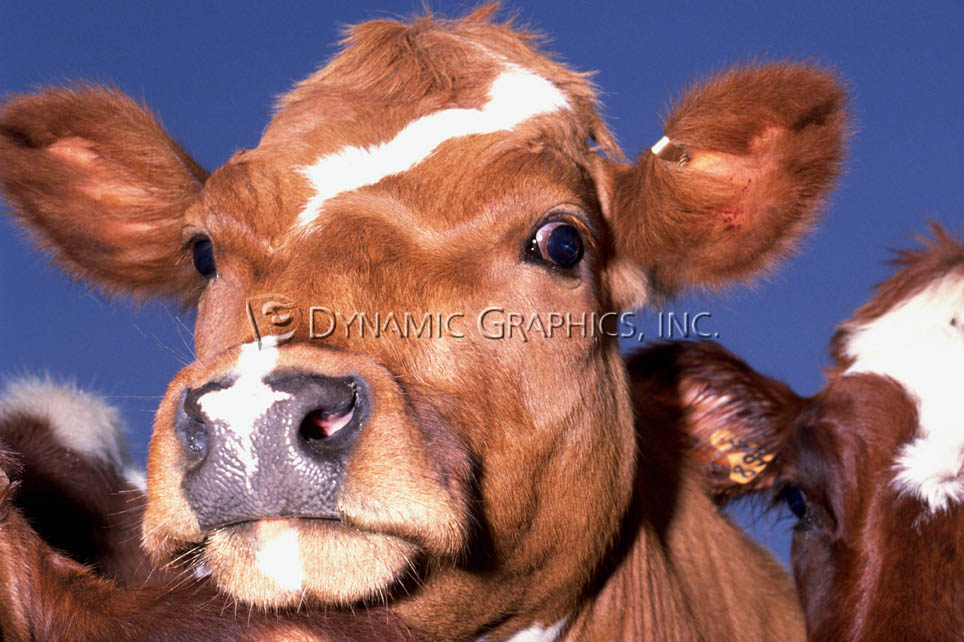 It was simple, powerful, and effortlessly 
distinguished one from another.
Branding
In today’s world, branding is the effort to create an individual identity for a product or service, so that is differentiated it from all its competitors.
Build a brand image
Create personality
Develop an emotional bond
[Speaker Notes: http://www.fastcompany.com/1555211/10-most-addictive-sounds-world]
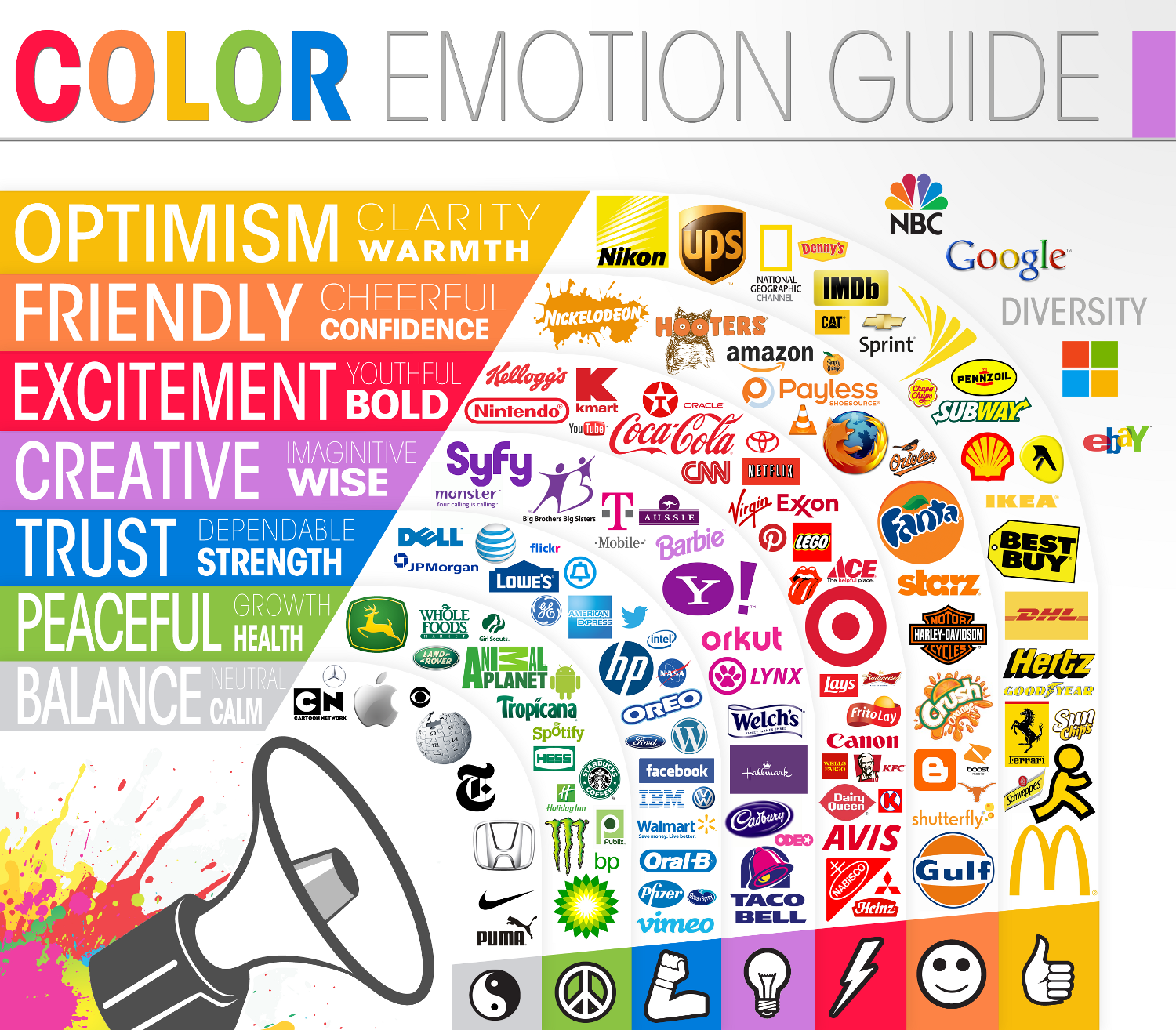 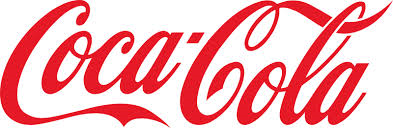 A brand identifies a seller’s product and differentiates them from their competitors

Characteristics Effective Brands
Easy to read, pronounce, and remember
Create appealing images
Distinctive
Adaptable
Appropriate packaging and advertising
Known benefits from products
Legally available
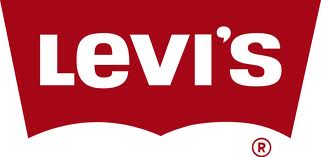 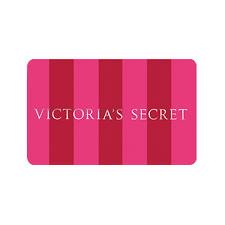 Branding
A brand name are the parts of the brand that can be spoken
Letters (PT Cruiser), Words (Barbie), & Numbers (WD-40)
The brand name is usually the product name

A brand mark are the elements of a brand that cannot be spoken
Logos
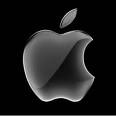 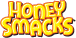 3 Main Purposes of Branding
Product Identification
Considered to be the most important purpose.  Companies with strong Brand Equity & Global Brands have best success.
Brand equity refers to the value of company and brand names. 
Higher the brand awareness, perceived quality, and brand loyalty means greater Brand Equity
Greater brand equity equals greater profits

Repeat Sales
*Satisfied customers will be loyal & Brand Loyalty is strong indicator of successful brand

New-Product Sales
[Speaker Notes: Brands are familiar and indicate quality]
Brand Loyalty
Branding
Brand Loyalty is a consistent preference for one brand over all others.  
Certain categories have higher %’s
Laundry Detergent, Shampoo, Car Companies

Strong brands carry on through generations
Family uses product, kid goes to college buys product, trend continues
BRAND EXPERIENCE
Consumers experience a Brand through its various touch points:
WHAT IS A STRONG BRAND
A strong brand has measurable qualities which set it apart:
Positive Attributes
Tangible Benefits
Company values
Unique Personality Traits
Typical Users
Brand Equity
Global Branding
The term global brand has been used to refer to brands where at least 20% of the product is sold outside the country or region

Apple, Google, IBM, McDonalds, & Coca-Cola are top five global brands
Brand v. Product
A trademark is a word, name, symbol, device or a combination of these elements that is given legal protection by the federal government... to prevent other companies from using a similar element that might be confused with the trademarked one.
™   v.    ®
Trademark ™
A way to alert the public to your claim. It is not registered with the US Patent and Trademark Office.

Registered Trademark®
Can only be used once the trademark registered with the US Patent and Trademark Office.

The US Patent and Trademark Office registers more than 350,000 trademarks per year

It is difficult to create a new brand name as so many names are already taken
Brand Name                      Trade Name  
      Trademark                     Trade Character
Trade Name
Brand Name
Trademark
Trade Character
Brand Name                      Trade Name  
      Trademark                     Trade Character
Assignment
Create a design of a product that includes:
		1. Brand Name (include your first name)
		2. Trade Name (include your last name)
		3. Trademark (TM) or ®
		4. Trade Character
		5. A slogan that explains what your product is

The product can be anything you choose. The design can be created by hand or  digitally. It should be in color and be an example of your best work.
Grading Sheet
Name Based on Information Given?
Social Media & Your Brand
Assignment #1
Tweet  your brand (140 characters or less)

Explain your brand.

Cre
People Quitting Facebook